Челябинский институт переподготовкии повышения квалификации работников образования
Муниципальное образовательное учреждение  
«Саргазинская средняя общеобразовательная школа»
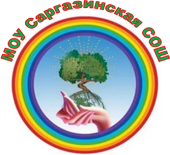 Площадка «Сельское подворье», как пример презентации достижений учащихся, в рамках интеграции ученических проектов внеурочной деятельности и дополнительного образования.
МОУ «Саргазинская СОШ»
Ковалева Наталья Григорьевна-педагог дополнительного образования
2018г.
Элементы ландшафтного дизайна
Профессиональное самоопределение
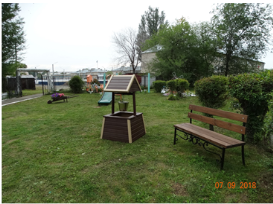 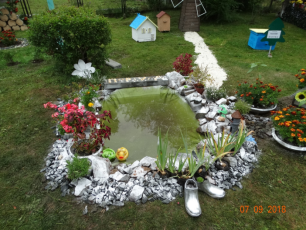 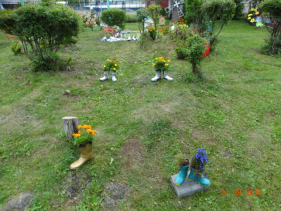 Изменение мира вокруг себя
Инклюзивное образование
Адаптированная  программа
Творческое развитие
Трудовые  навыки и знания
Самоопределение и профессиональная ориентация
Сетевое взаимодействиепроект «Минипасека»
Индивидуальные предприниматели
Обучающиеся
МОУ «Саргазинская СОШ»
Дополнительная образовательная программа «Южный Урал – край родной»
Формируются трудовые навыки
Самоопределение
Профессиональная ориентация
«Элементы национальной культуры в рамках проектов внеурочной деятельности духовно - нравственного направления»
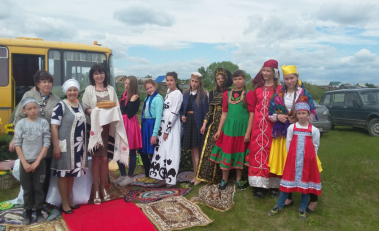 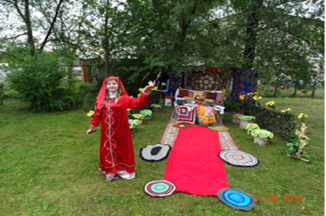 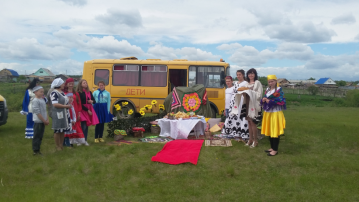